The Middle Ages
Bubonic Plague
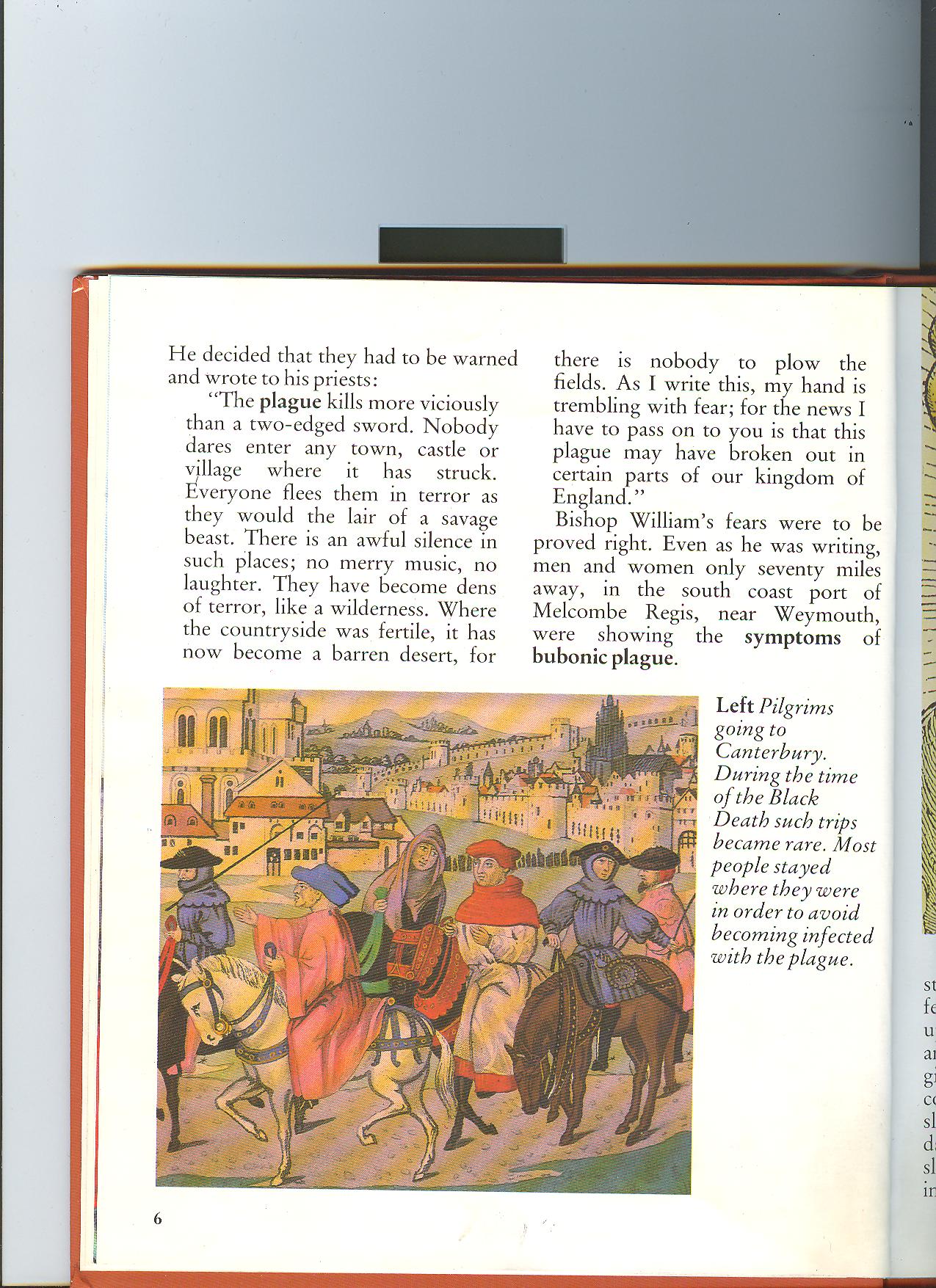 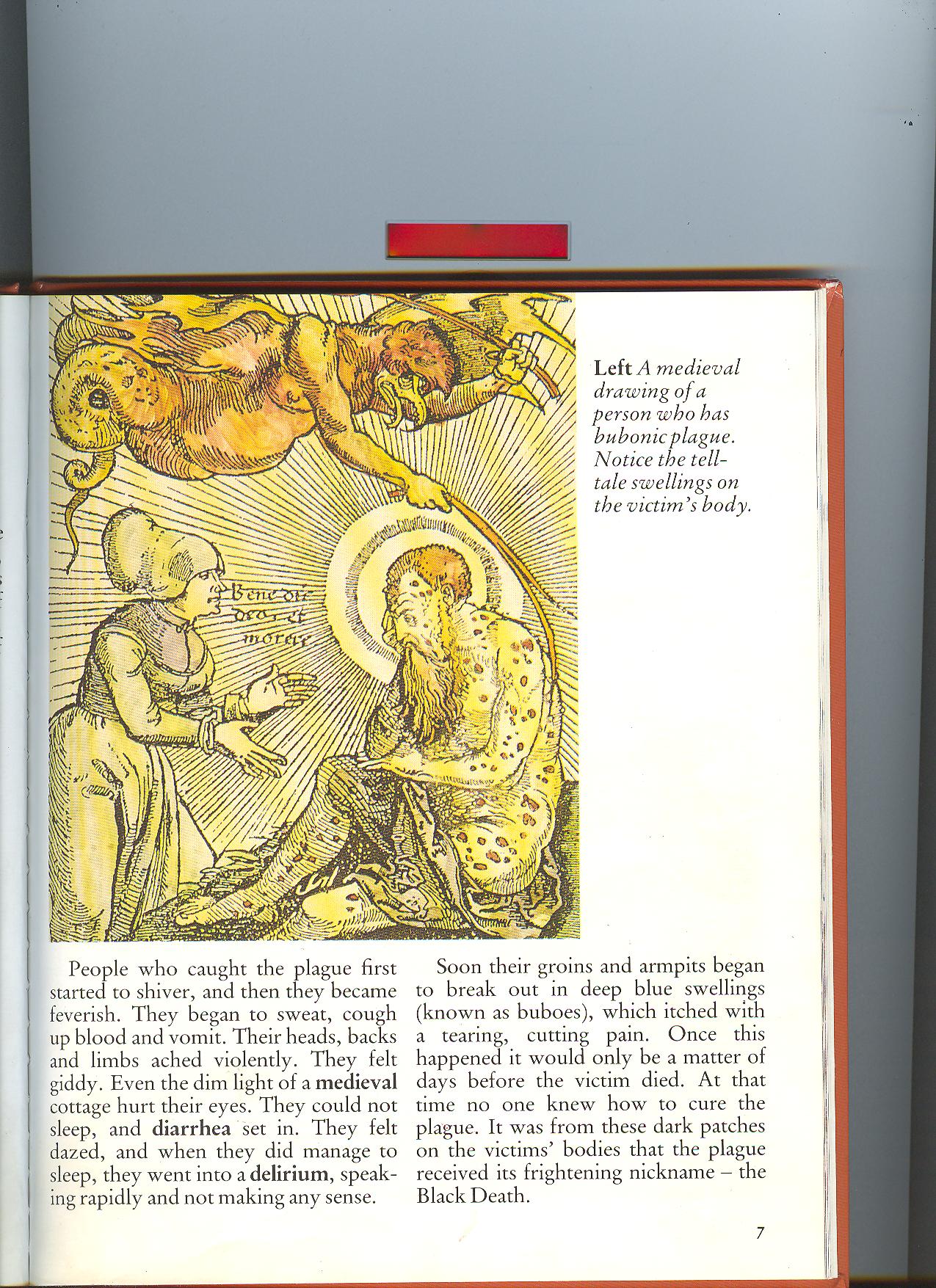 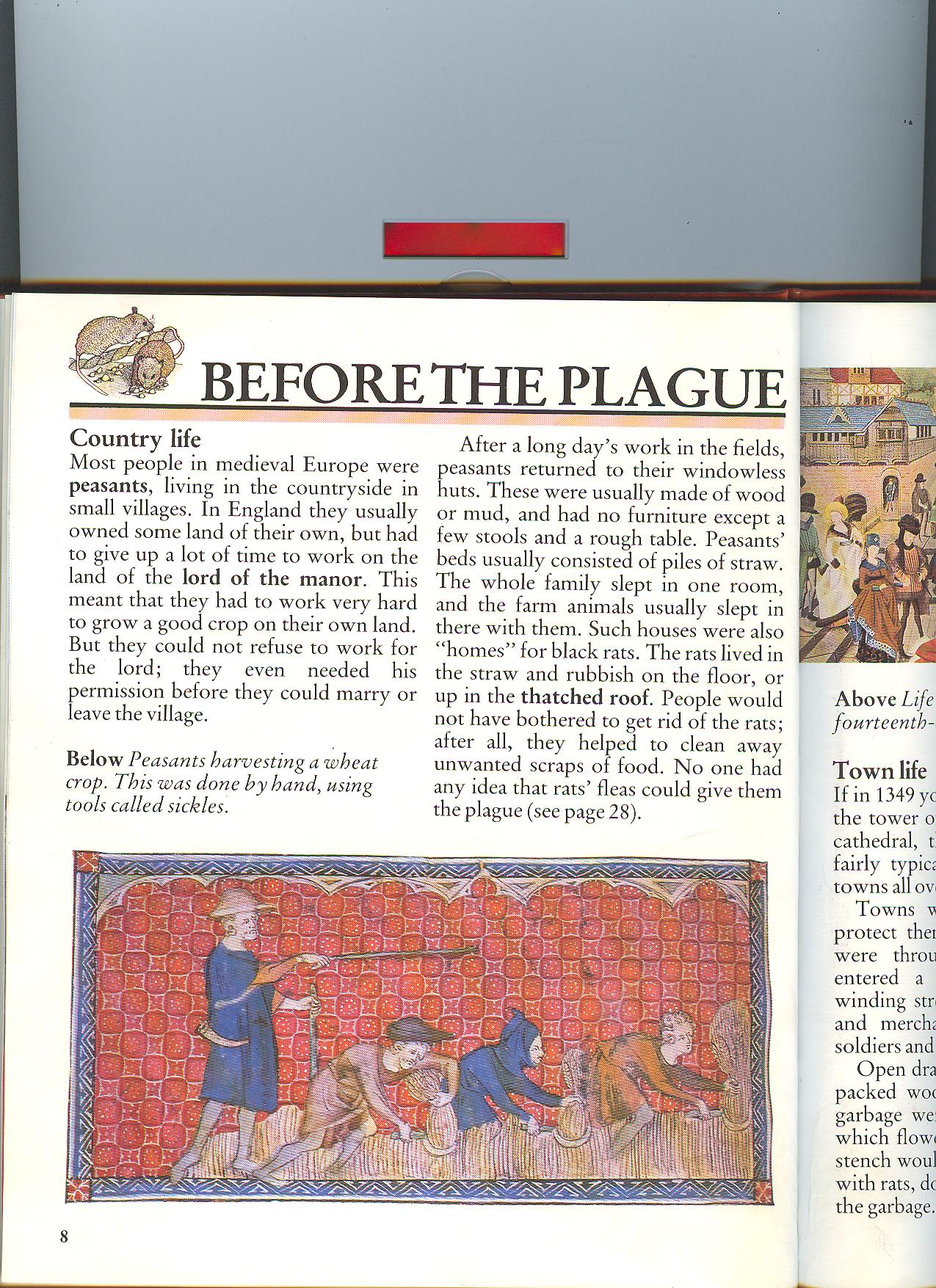 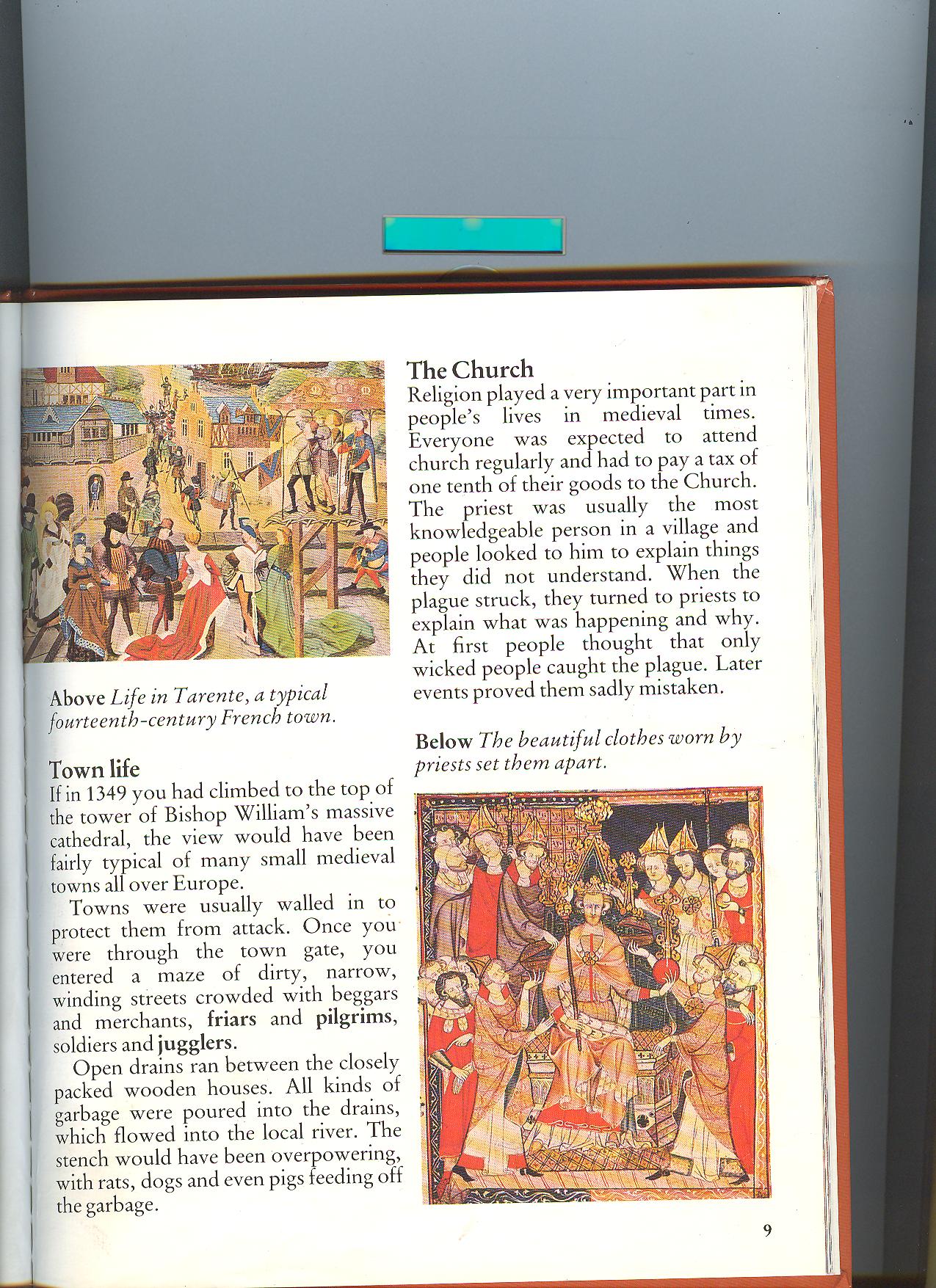 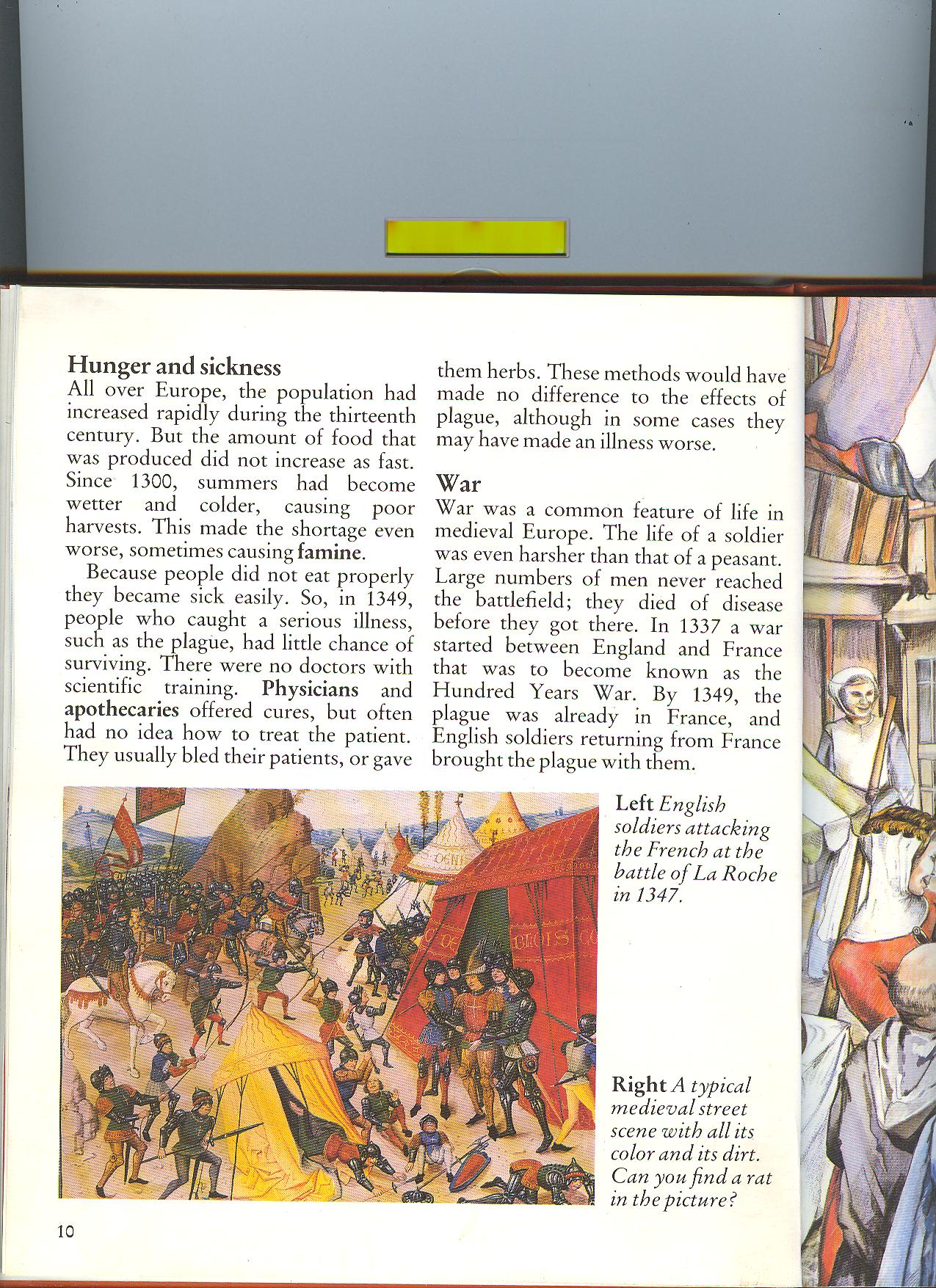 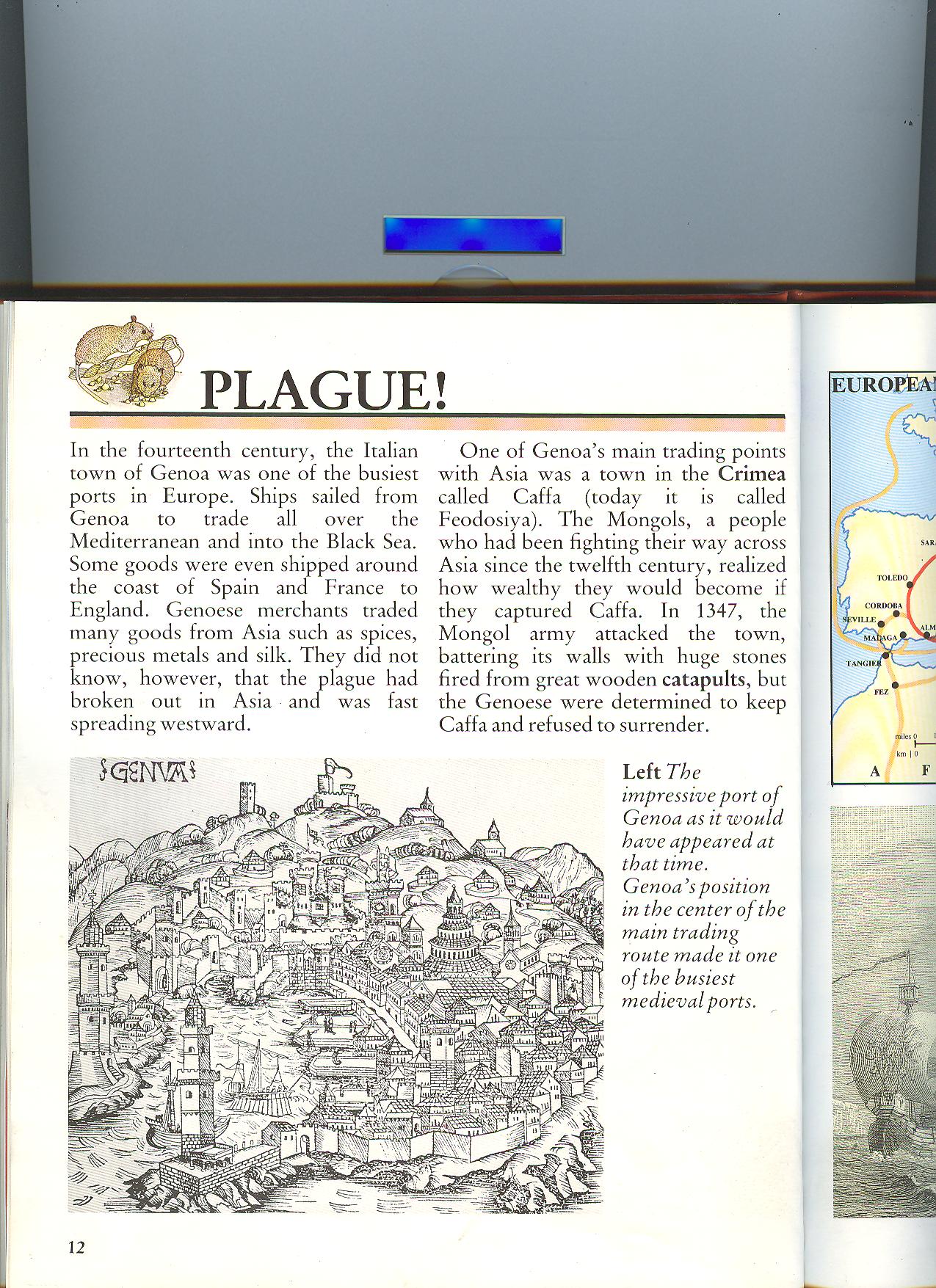 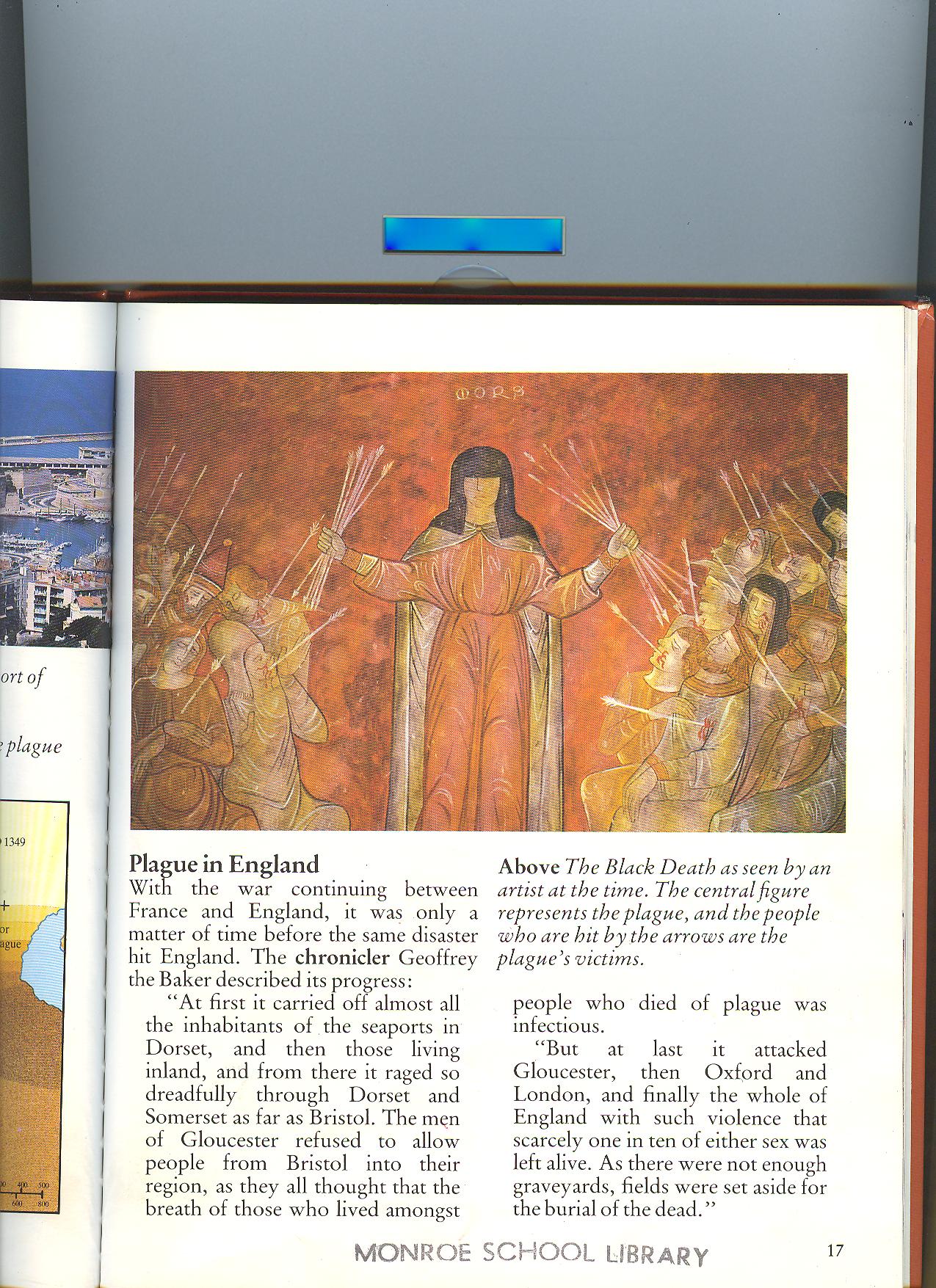 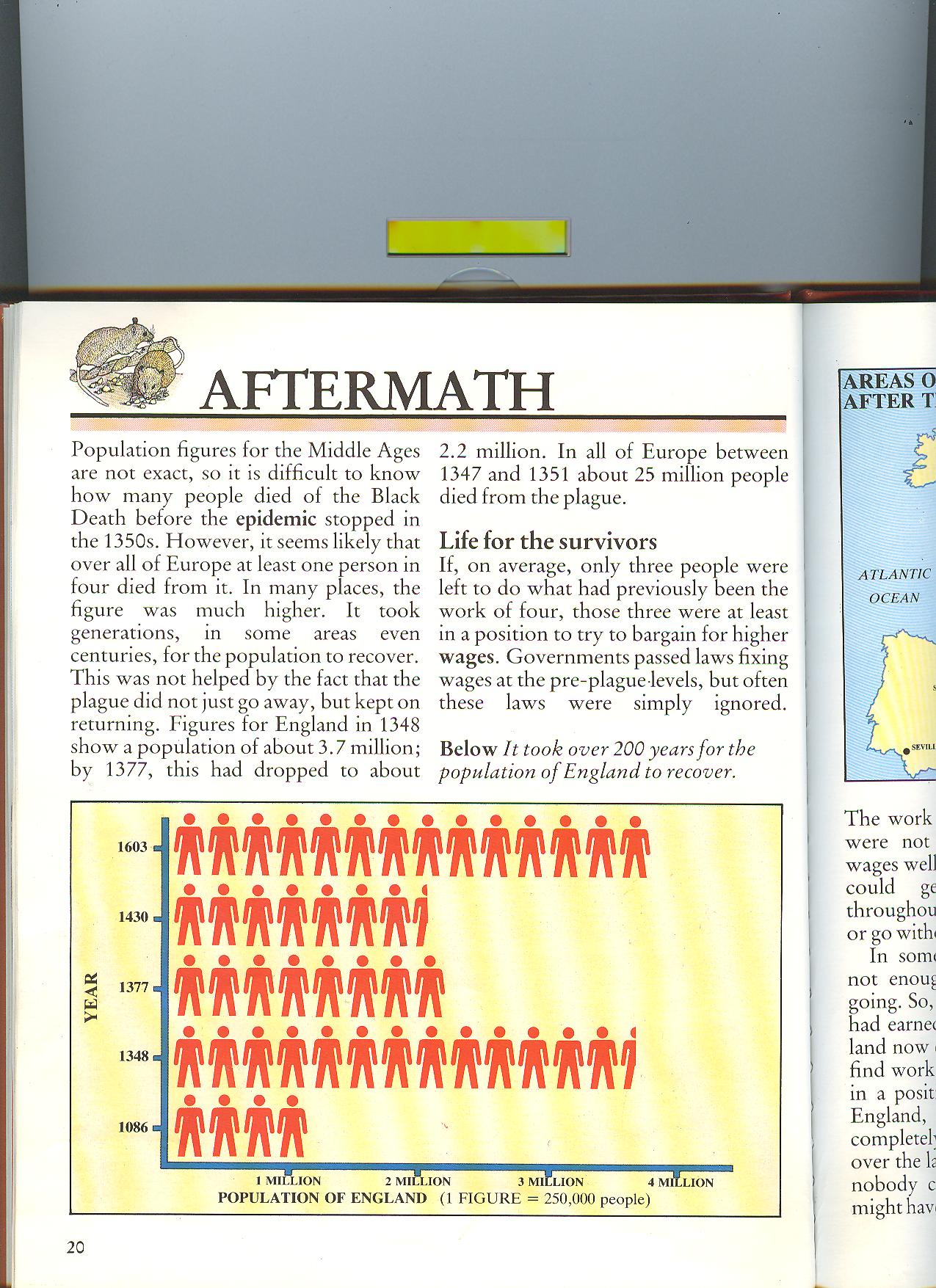 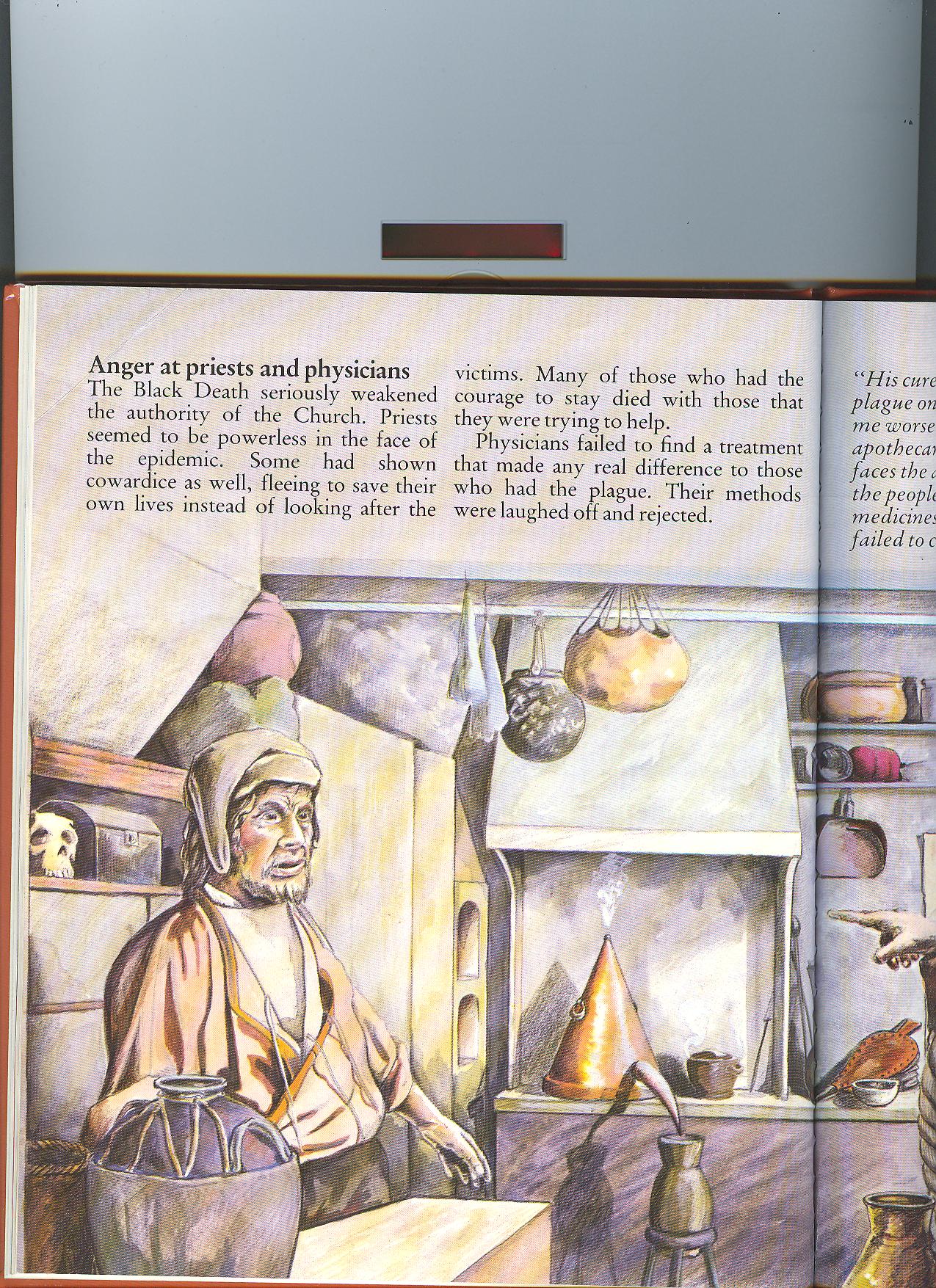 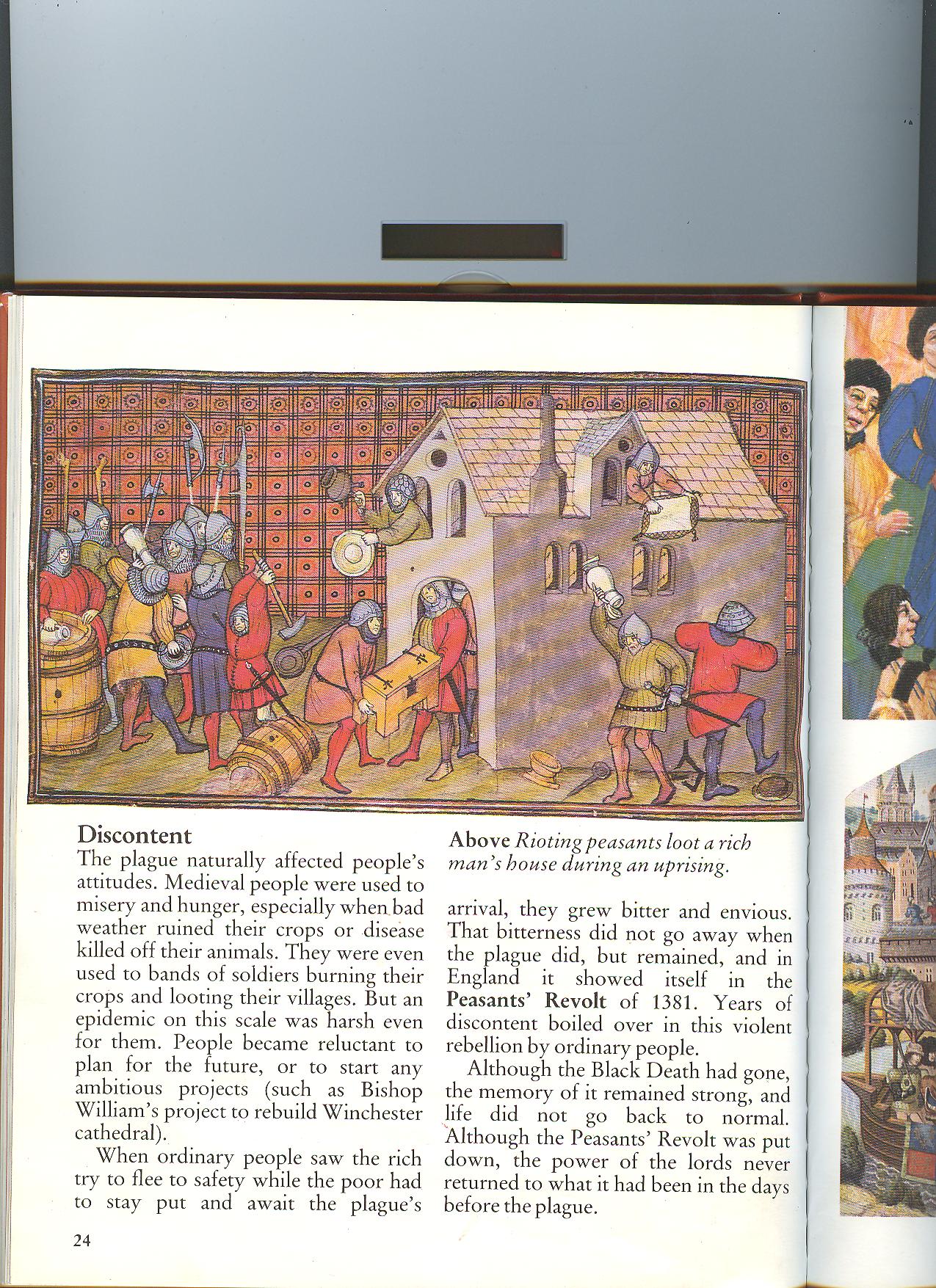 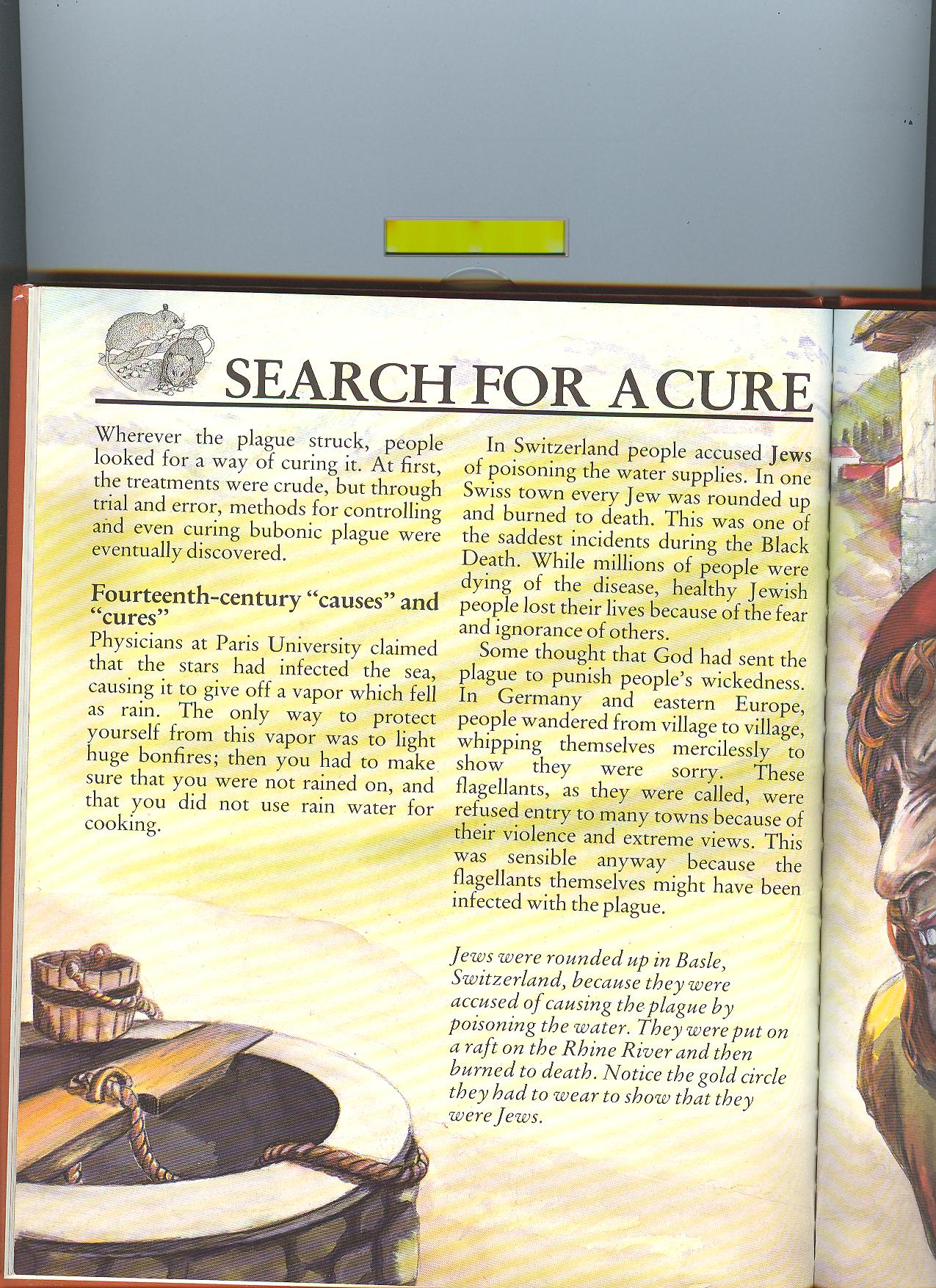 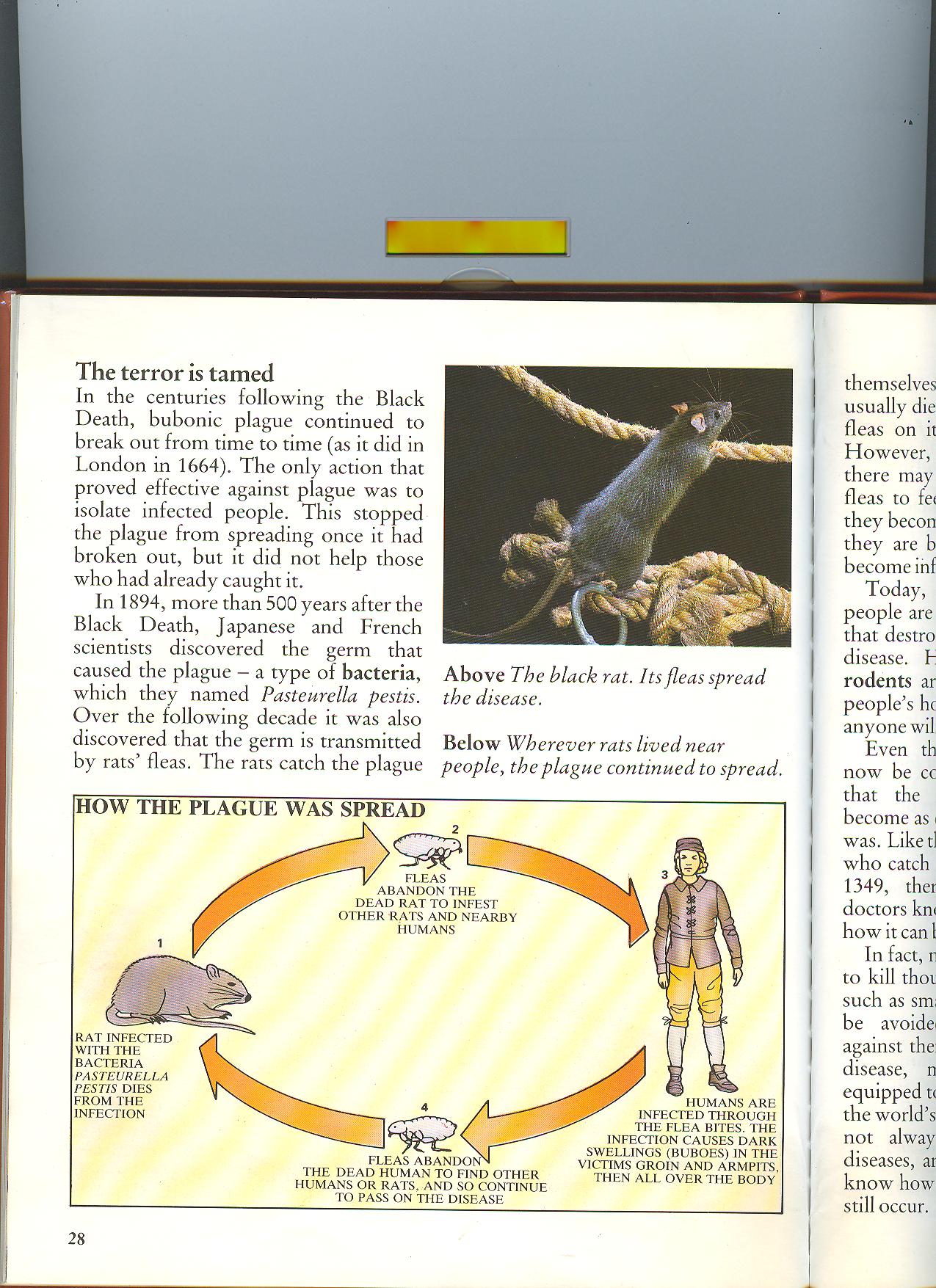 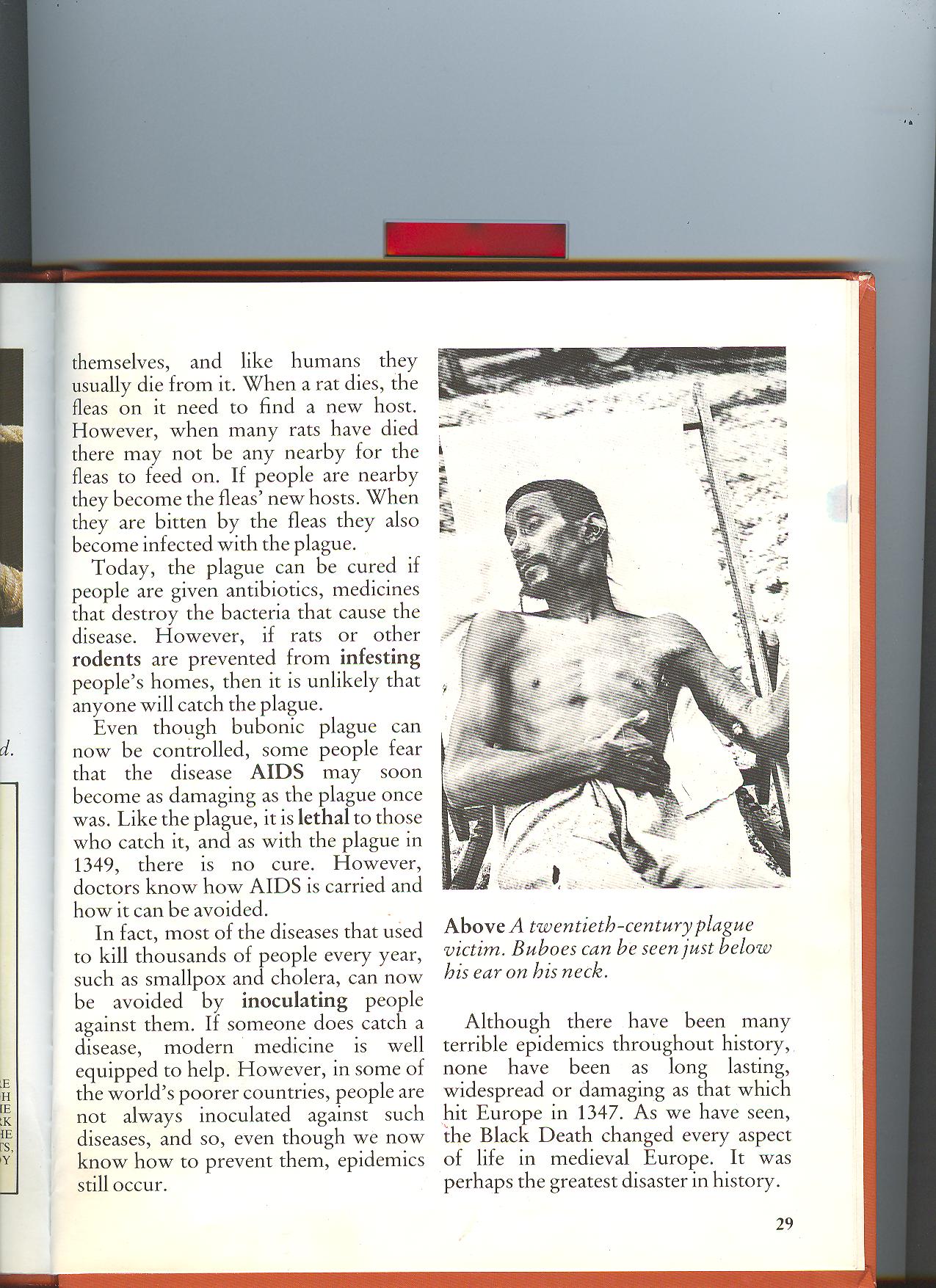